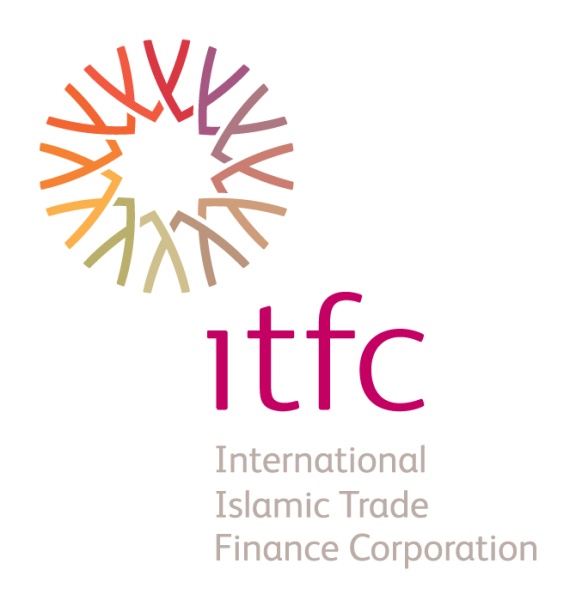 Modes of Islamic Finance in Support of ECA Export Financing
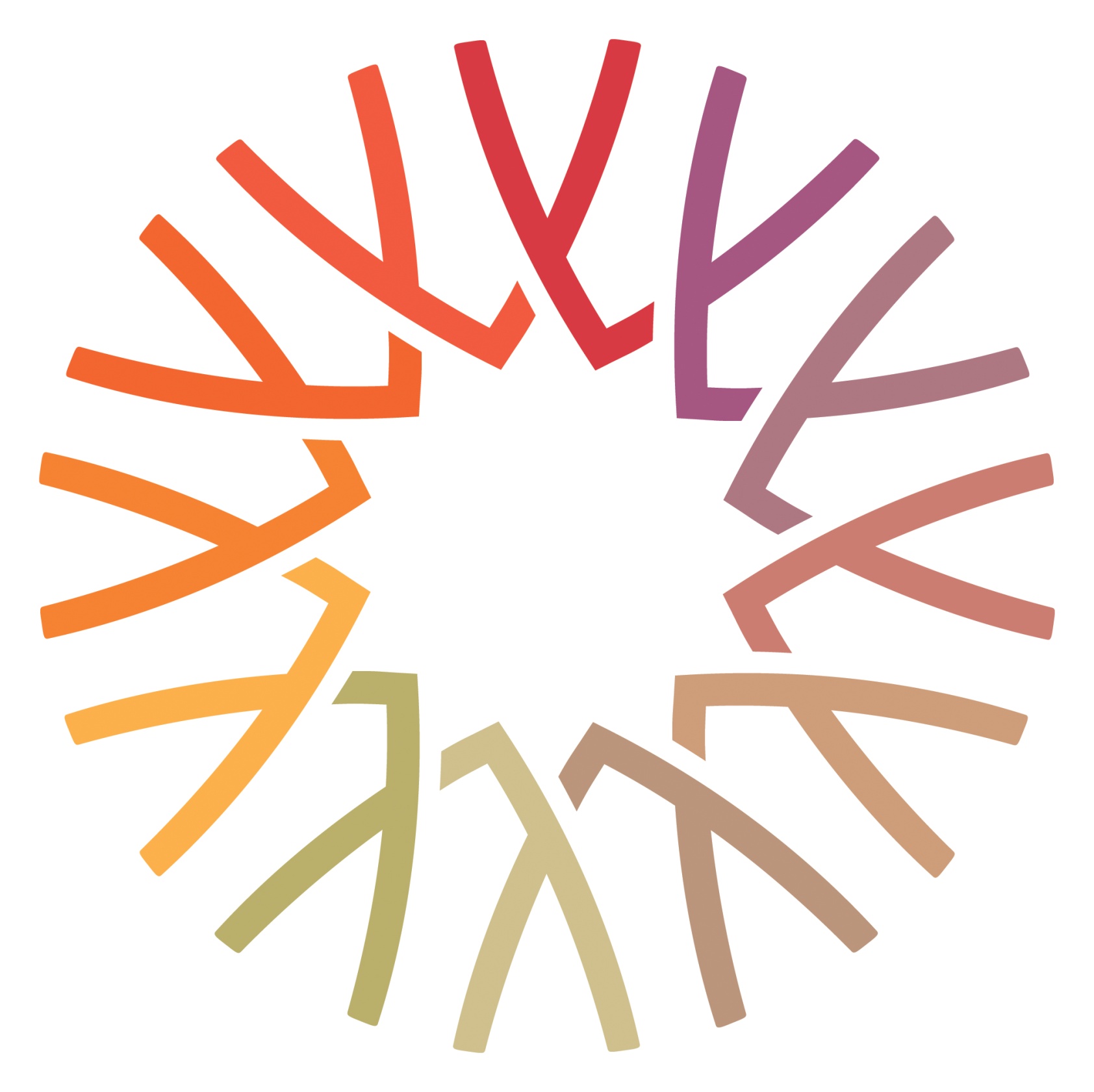 Thank you for your attention
CONTENT
Direct Murabaha
Two-Step Murabaha Line of Financing
Disbursement under Documentary Collection
Two-Step Murabaha for ECA Export Financing
Assignment of Export Receivable
Restricted Mudaraba
ITFC
1- Direct Murabaha
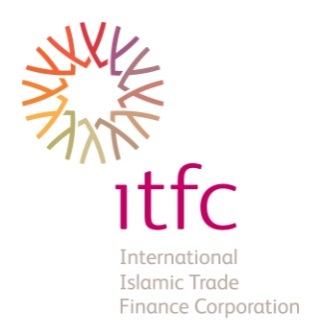 (1-a) Shipment
Importer
Exporter
(1-b) Request
(1-b) Notification
(3-a) Repayment of Sale Price
(2-b) Payment of Purchase Price
(2) Payment of Purchase Price
(3) Repayment of Sale Price
(2-a)
(3-b)
Bank-A
Mudaraba Agreement
3
ITFC
2- Two-Step Murabaha Line of Financing
2-Step Murabaha to Reach SMEs
SME
Local Bank
Supplier
(4) Payment of Purchase Price
(3-b) Notification
(3-b) Advise
(3-b) Request
(2) Shipment
(6) Repayment of 2nd Sale Price
(5) Repayment 
of 1st Sale Price
(1-a) 1st Murabaha Agreement
(1-b) 2nd Murabaha Agreement
4
5. 
Payment Instruction
ITFC’s Paying Agent
ITFC
4. 
Send
Document and 
swift message
6.
Payment
Remitting
Bank
Local Bank
3. Forward Shipping Doc.
7.
Payment
2.
Documents
8. 
Release Doc.
1. Goods
Importer
Exporter
3- Disbursement under Collection
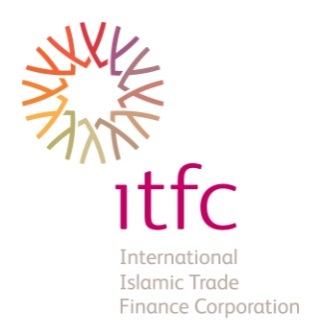 5
4- Two-Step Murabaha for ECA Export Financing
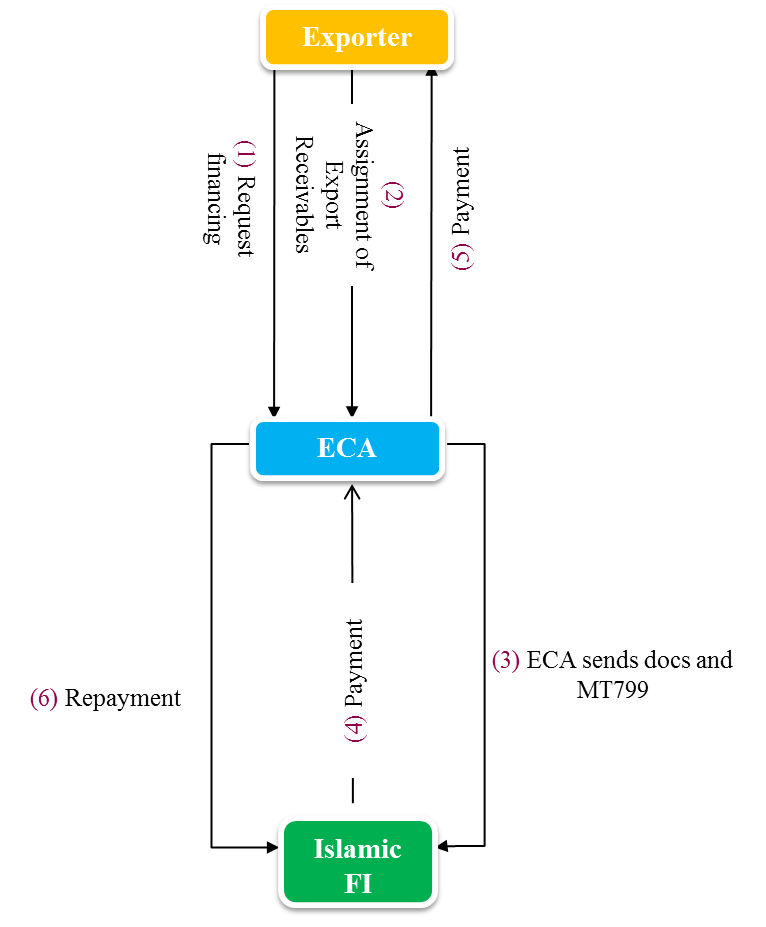 6
5- Assignment of Export Receivable
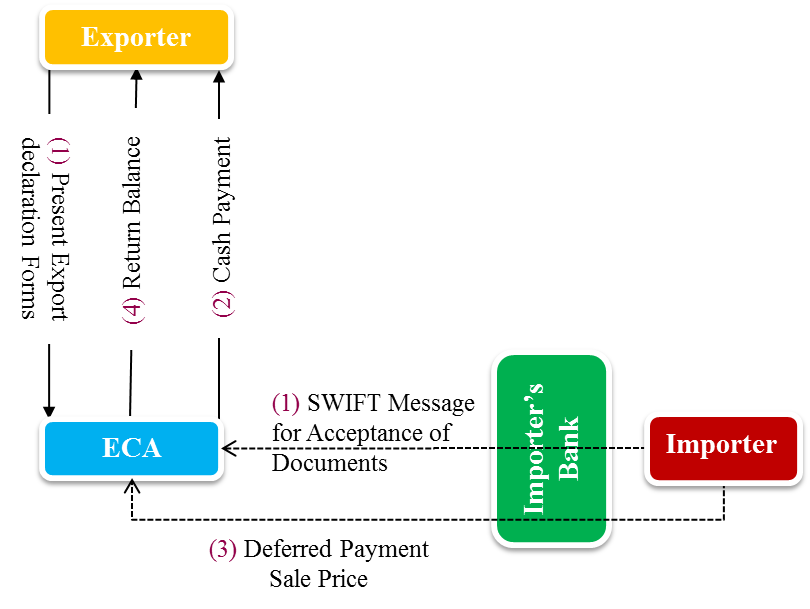 7
6- Restricted Mudaraba
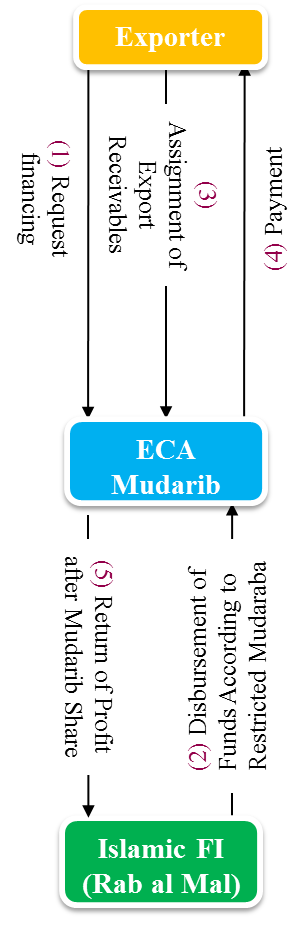 8
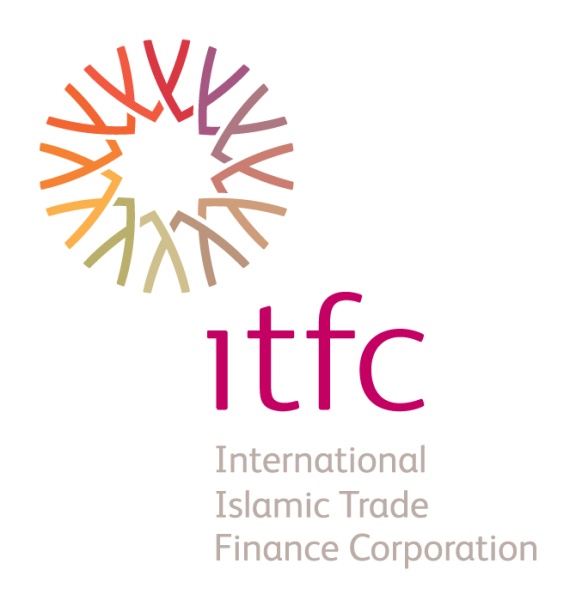 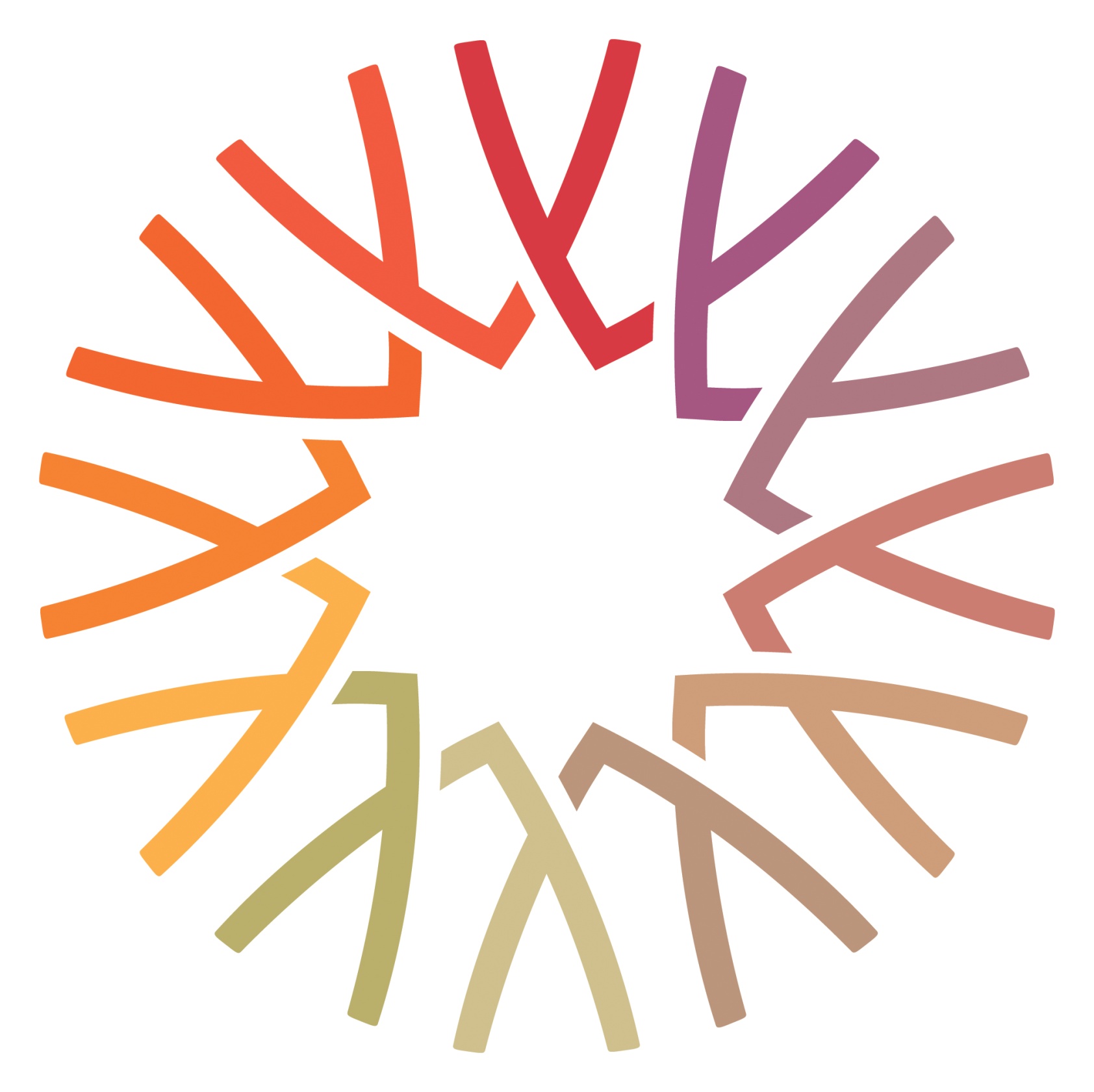 Thank You!
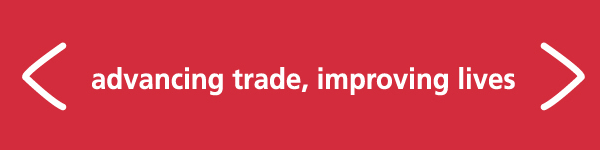